Teoría de los costos
Introducción
La tecnología de producción mide la relación entre los factores y la producción.
Dada la tecnología de producción de una empresa, el empresario debe decidir cómo producir.
Para determinar el nivel óptimo de producción y la combinación de los factores, tenemos que convertir la unidad de medida de la función de producción a dólares o costes.
La medición de los costes: ¿qué costes son importantes?
Coste contable: Gastos reales más gastos de depreciación del equipo de capital.
Coste económico: Coste que tiene para una empresa la utilización de recursos económicos en la producción, incluido el coste de oportunidad.
Costo de oportunidad: correspondiente a las oportunidades que se pierden cuando no se utilizan los recursos de la empresa para el fin para el que tienen más valor.
Otros tipos de costos
Costes directos. Son aquellos costes de los factores de producción que podemos asignar directamente a un producto, ya que no intervienen en la elaboración de otros productos. 
Costes indirectos: Afectan a todo el proceso de producción y por tanto no podemos asignarlos a solo un producto en concreto.
Los costos explícitos: costo que se incurre cuando se lleva a cabo cualquier proceso de producción, o la actividad se realiza en el curso normal de los negocios
Costos implícitos: aquellos que no conllevan un gasto monetario para la empresa.
Costes fijos y costes variables
La producción total es una función de factores variables y factores fijos
Costo fijo:
Costo que no varía con el nivel de producción.
Costo variable: 
Costo que varía cuando varía el nivel de la producción.
Por lo tanto, el coste total de la producción es igual al coste fijo  (coste de los factores fijos) más el coste variable (coste de factores variables), o:
=
+
CF
CV
CT
Tabla de Costos
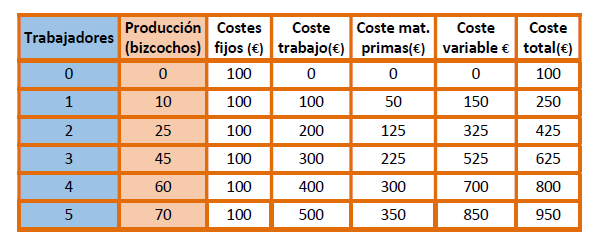 Las curvas de costes de una empresa
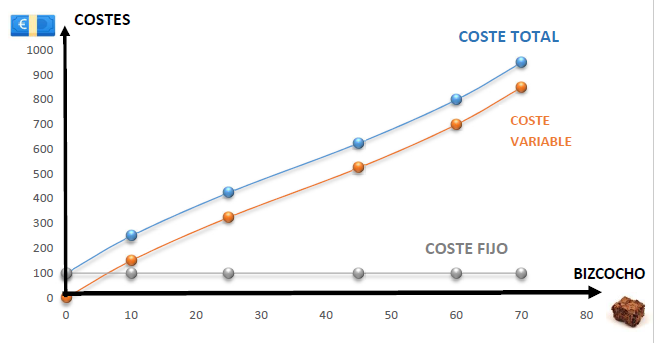 El coste a corto plazo
El coste total medio (CTMe) es el coste por unidad de producción, o la suma del coste fijo medio (CFMe) y el coste variable medio (CVMe). La ecuación es la siguiente:
CT
CTMe
o
CFMe
CVMe
+
=
Q
El costo a corto plazo
El coste total medio (CTMe) es el coste por unidad de producción, o la suma del coste fijo medio (CFMe) y el coste variable medio (CVMe). La ecuación es la siguiente:
CFT
CVT
=
+
CTMe
Q
Q
Costos en el corto plazo
El coste marginal (CM) es al aumento que experimenta el coste cuando se produce una unidad adicional. Como el coste fijo no afecta al coste marginal, puede expresarse de la siguiente manera:
D
D
CV
CT
=
=
CM
D
D
Q
Q
Tabla Cme y Cmg
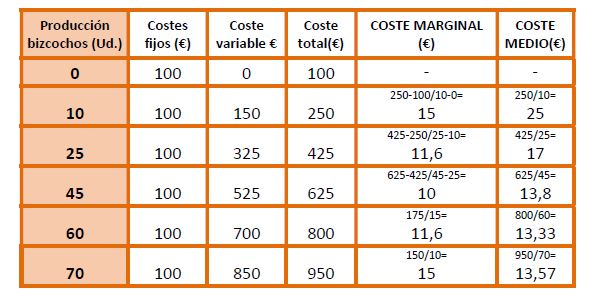 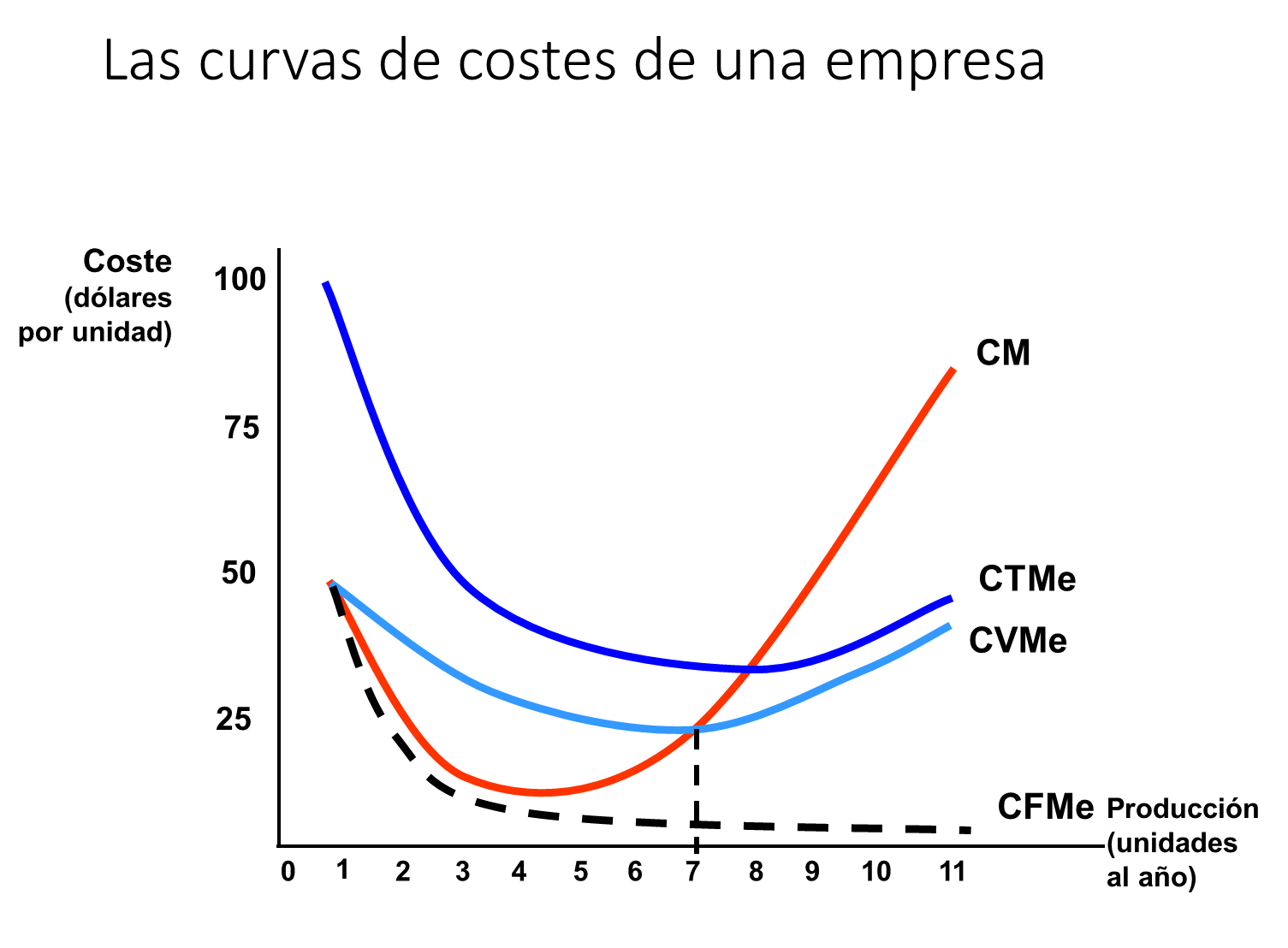 Las curvas de costes de una empresa
Coste
(dólares
por unidad)
Costes por unidad:
CFMe desciende ininterrumpidamente.
Cuando CMg < CVMe o CMg < CTMe, CVMe y CTMe disminuyen.
CuandoCMg > CVMe o CMg > CTMe, CVMe y CTMe aumentan.
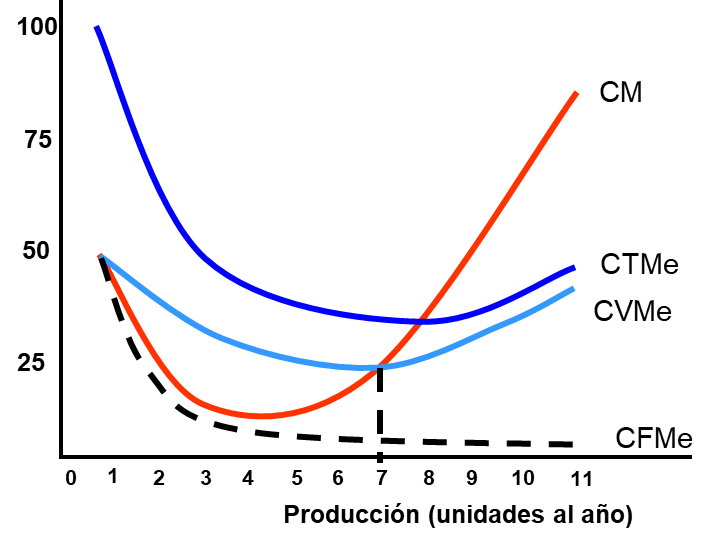 Las curvas de costes de una empresa
Coste
(dólares
por unidad)
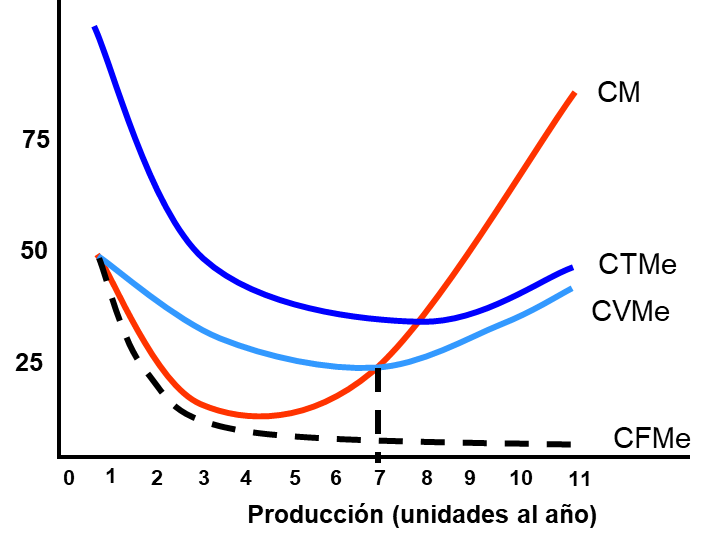 Costes por unidad:
CM = CVMe y CTMe en su punto mínimo.
El punto mínimo de CVMe se produce en un nivel de producción más bajo que el punto mínimo de CTMe , debido a CF.
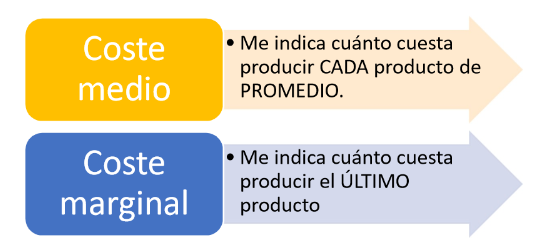 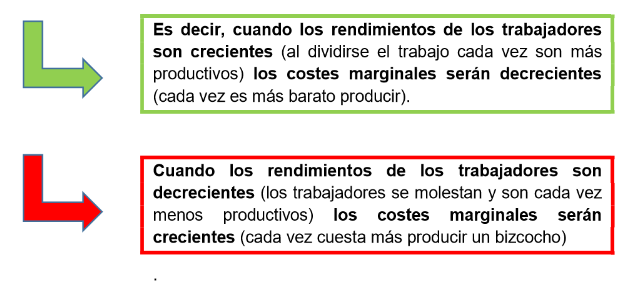 La relación entre costes y producción
El coste a largo plazo
La elección de los factores que minimizan los costes
Supuestos:
Dos factores variables: trabajo (L) y capital (K).
Precio del trabajo: salario (w).
Precio del capital:
r = tasa de depreciación + tipo de interés
La elección de los factores
Trataremos el problema de cómo minimizar el coste de un determinado nivel de producción:
Lo haremos combinando los isocostes con las isocuantas.
Q1 es una isocuanta para la producción Q1. La recta isocoste C0 muestra todas las combinaciones de  K y L que Q1 puede producir a este  nivel de coste.
K2
A
K1
Q1
K3
L2
L1
L3
La obtención de un determinado nivel de producción con un coste mínimo
Capital
al año
CO,  C1 y C2  son tres rectas isocoste.
La recta isocoste C2 muestra la 
cantidad Q1 que se puede producir 
con la combinación K2 L2 o K3 L3.
Sin embargo, ambas combinaciones 
conllevan un coste mayor que K1 L1.
C0
C1
C2
Trabajo al año
Si el precio del trabajo varía, 
la curva isocoste se vuelve más 
inclinada, debido al cambio producido
en la pendiente -(w/ L).
Esto da lugar a una nueva combinación
de K y L para producir Q1. Se utiliza la
combinación B en lugar de la A.
La nueva combinación representa 
el coste del trabajo más elevado 
en relación al capital y, por lo tanto,
el capital se sustituye por el trabajo.
B
K2
A
K1
Q1
C2
C1
L2
L1
La sustitución de los factores cuando varía el precio de uno de ellos
Capital
al año
Trabajo al año
El coste a largo plazo
La minimización de los costes cuando se altera el nivel de producción:
La senda de expansión de una empresa muestra las combinaciones de trabajo y capital de menor coste que pueden utilizarse para obtener cada nivel de producción.
Recta isocoste de 3.000$
C
Isocuanta de 300 unidades
A
La senda de expansión de una empresa
La senda de expansión muestra 
las combinaciones de trabajo y 
capital de menor coste que pueden
utilizarse para obtener cada nivel de 
producción a largo plazo.
Capital
al año
150
Senda de expansión
Recta 
isocoste
de 2.000$
100
75
B
50
25
Isocuanta
de 200
unidades
Trabajo al año
100
150
200
300
50
Senda de expansión
F
E
D
Curva de coste total a largo plazo de una empresa
Coste
(dólares 
al año)
3.000
2.000
1.000
Producción 
(unidades anuales)
100
200
300
E
C
A
K2
P
K1
Q2
Q1
L1
L2
L3
B
D
F
La rigidez de la producción a corto plazo
La senda de expansión a largo plazo 
se traza igual que antes .
Capital
al año
Senda de expansión
a largo plazo
Trabajo al año
Las curvas de costes a largo plazo y a corto plazo
Economías y deseconomías de escala
Economías de escala:
El aumento en la producción es mayor que el incremento en los factores.
Deseconomías de escala: 
El aumento en la producción es menor que el aumento en los factores.
Las curvas de costes a largo plazo y a corto plazo
El coste medio a largo plazo (CMeL)
Las empresas experimentan rendimientos crecientes y decrecientes de escala. Por lo tanto, el coste medio a largo plazo tiene forma de “U”.
Rendimientos constantes de escala:
Una duplicación de los factores provoca una duplicación de la producción. El coste medio  es constante en todos los niveles de producción.
Rendimientos decrecientes de escala:
Si se duplican los factores, el crecimiento de la producción es menor que el doble y el coste medio aumentará con la producción.
CML
CMeL
A
Coste medio y coste marginal a largo plazo
Coste
(dólares por 
unidad de
 producción)
El coste marginal a largo plazo hace que el coste medio a largo plazo:
Si CMgL < CMeL, CMeL disminuirá.
Si CML > CMeL, CMeL aumentará.
Por lo tanto, CML = CMeL cuando CMeL alcanza su punto mínimo
Producción
Con muchos tamaños de plantas con el CMeC = 
10 $, CMeL = CML y es una línea recta.
CMeC1
CMeC2
CMeC3
CMC1
CMC2
CMC3
CMeL=
CML
Q1
Q2
Q3
El coste a largo plazo con rendimientos constantes de escala
Coste
(dólares 
por unidad
 de producción)
Producción
El coste a largo plazo con rendimientos constantes de escala
Observación:
El tamaño perfecto de una planta dependerá de la producción anticipada (por ejemplo, Q1 CMeC1,etc.).
La curva de coste medio a largo plazo es la envolvente de las curvas de coste medio a corto plazo de la empresa.
Pregunta:
¿Qué le ocurriría al coste medio si se escoge otro nivel de producción diferente?
CMeC1
CMeC3
CMeL
CMeC2
CMC1
CMC3
CMC2
LMC
El coste a largo plazo con economías y deseconomías de escala
Coste
(dólares 
por unidad)
A
10$
8$
B
Si la producción es Q1 el gerente
elegiría la planta pequeña de CMeC1 
y CMeC de 8 dólares.
El punto B está en el CMeL porque  
es la planta más barata para una 
determinada producción.
Q1
Producción
El coste a largo plazo con rendimientos constantes de escala
¿Cuál es la curva de coste a largo plazo de la empresa?
Las empresas pueden alterar el tamaño de su planta con el fin de modificar su producción a largo plazo.
La curva de coste a largo plazo corresponde a la parte azul oscuro de la curva de CMeC, que representa el coste mínimo para cualquier nivel de producción.
General Motors
Nissan
Toyota
Honda
Volvo
Ford
Chrysler
La estimación y la predicción de los costes
Coste
variable
Los costes futuros pueden estimarse a partir de una función de costes, que relaciona el coste de producción con el nivel de producción y otras variables que puede controlar la empresa. 
Supongamos que quisiéramos caracterizar la curva del coste de producción de la industria automovilística.
Cantidad de automóviles
MAXIMIACIÓN DE BENEFICIOS
La decisión básica que debe tomar cualquier empresa responde a la pregunta ¿cuánto producimos? 
La respuesta a esta pregunta está relacionada con el precio al que puede vender la mercadería, que determina los ingresos de la empresa y con el costo de producción. El empresario que toma las decisiones de producción, de forma tal que dado el precio vigente en el mercado, y teniendo en cuenta sus costos de producción, el beneficio que obtenga, sea el máximo posible.

Beneficio (B) = Ing totales (IT) – Costos totales (CT)
Beneficios
Es decir, que la decisión de cuánto producir se desprende de tratar de maximizar:
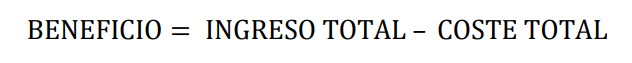 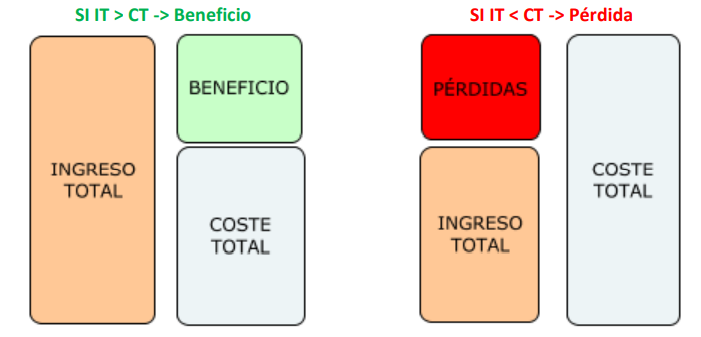 ¿Cómo se calcula el beneficio?
El beneficio de una empresa nos indica cuánto dinero ganará una vez que ha pagado todos sus costes. Por tanto, se entiende como beneficio 




Si el ingreso es mayor al coste, la empresa obtiene más dinero de lo que le ha costado producirlos y diremos que hay beneficios. 
Si los costes de producir son mayores que los ingresos obtenidos por la venta de esos productos diremos que hay pérdidas o beneficios negativos
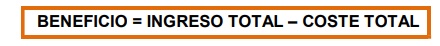 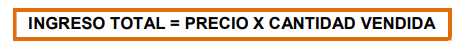 En la siguiente tabla podemos ver cuánto dinero gana y pierde lal producir diferentes cantidades de bizcochos
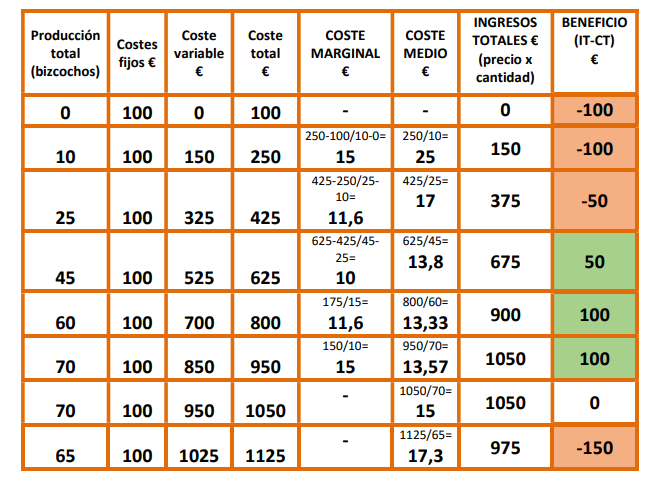 Tal y como vemos la empresa, pierde dinero para bajos niveles de producción. El motivo es que hay que hacer una inversión de 100 euros y por tanto si la empresa vende poco, no podrá recuperar esa inversión. Por ello si produce 10 o 25 bizcochos la empresa pierde dinero. Entonces ¿Cuándo gana dinero la empresa?
¿Cuándo gana beneficios la empresa?
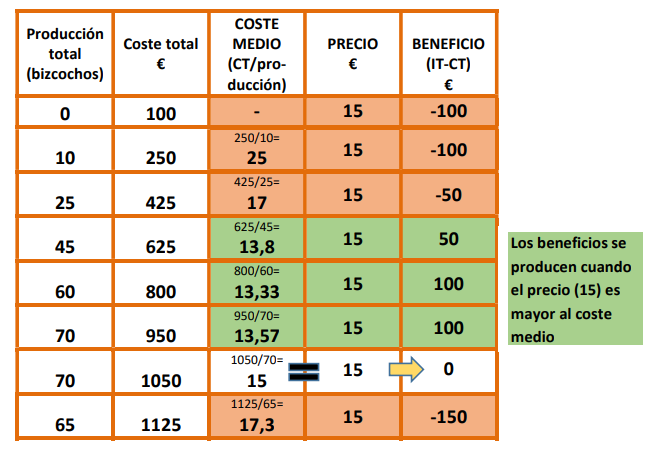 ¿Y cuándo gano más?. Como el CMg es decreciente, cada bizcocho me cuesta menos que el anterior. CMg <15, me interesa seguir produciendo. Si CMg > 15  debo parar de producir, ya que vendería esas unidades a menor precio que lo me costó producirlas. Si CMg=15 estoy vendiendo los últimos productos al mismo precio que lo que me costaron producirlos.
Gana dinero si CMe < 15, ya que el bizcocho se vende a €15. Curiosamente hay un punto donde la empresa tiene un coste medio de 15 euros, y por tanto ahí el beneficio será 0
EL UMBRAL DE RENTABILIDAD
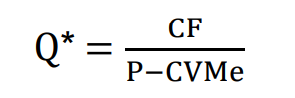 Es el número de unidades que una empresa debe vender para poder recuperar todos sus costes, tanto los fijos como los variables. Si la empresa produce esa cantidad su beneficio será cero, ya que sus ingresos totales serán igual a sus costes totales.
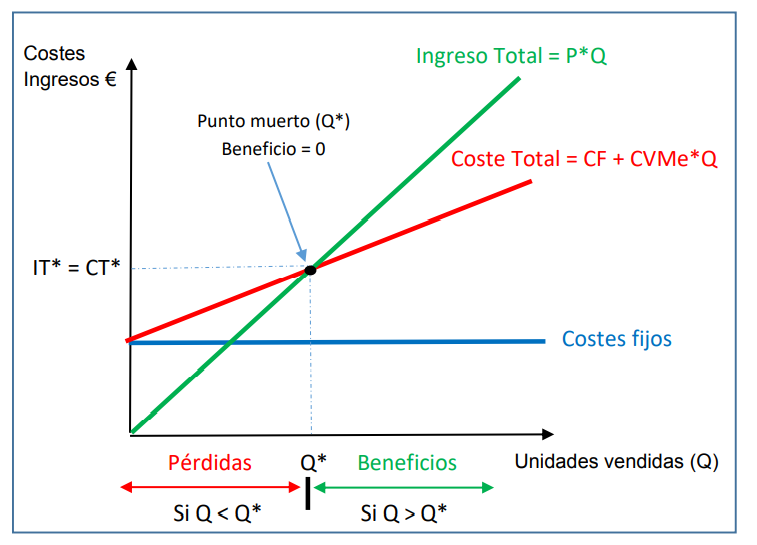